Самарский металлургический колледж
Готов всегда прийти на помощь
Мы надежные
Мы активные
Мы доброжелательные
Мы дружные
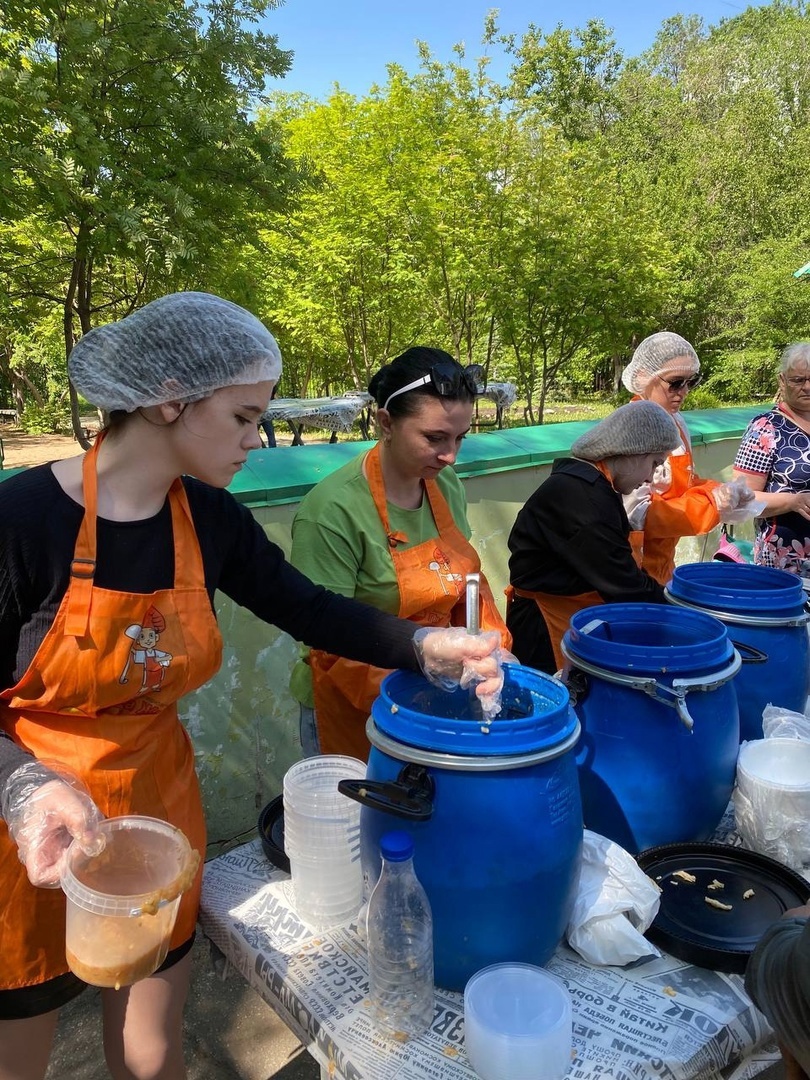 Мы единые
Мы жизнерадостные
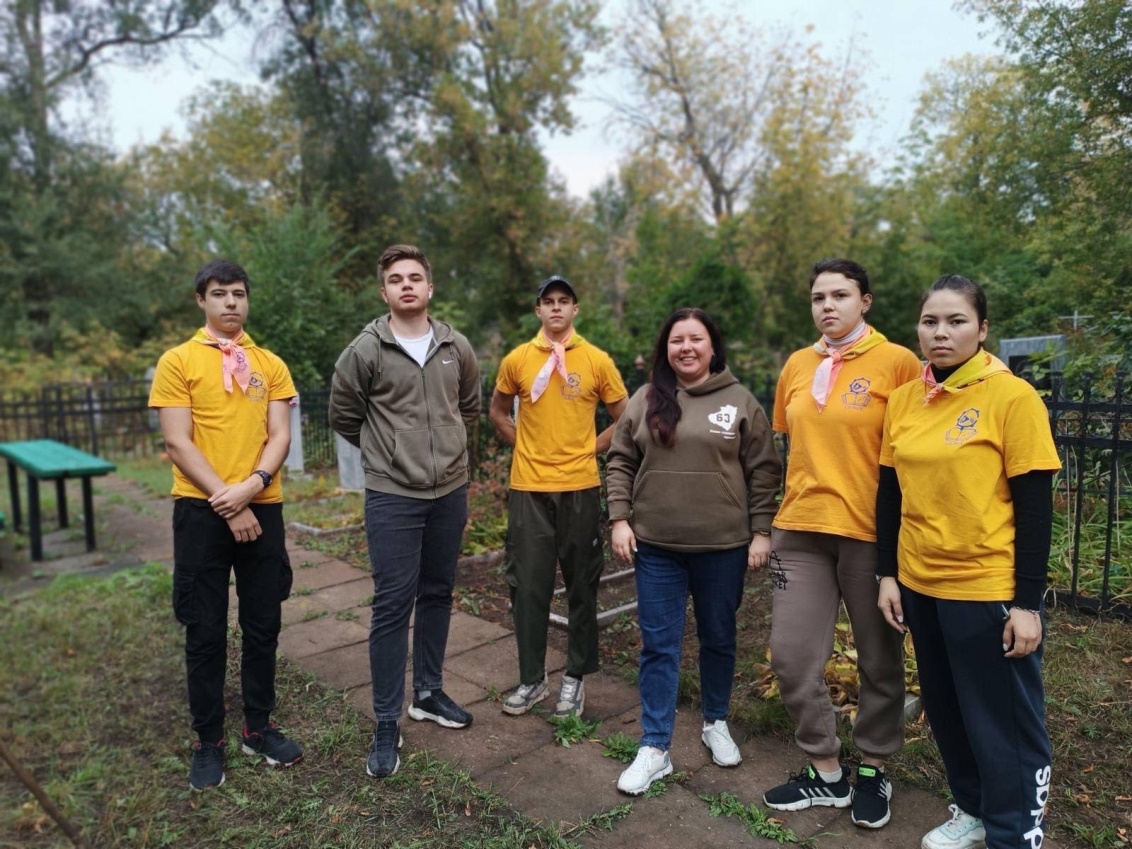